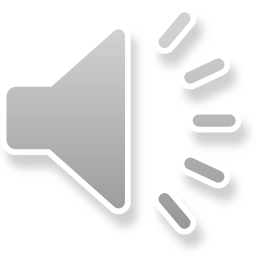 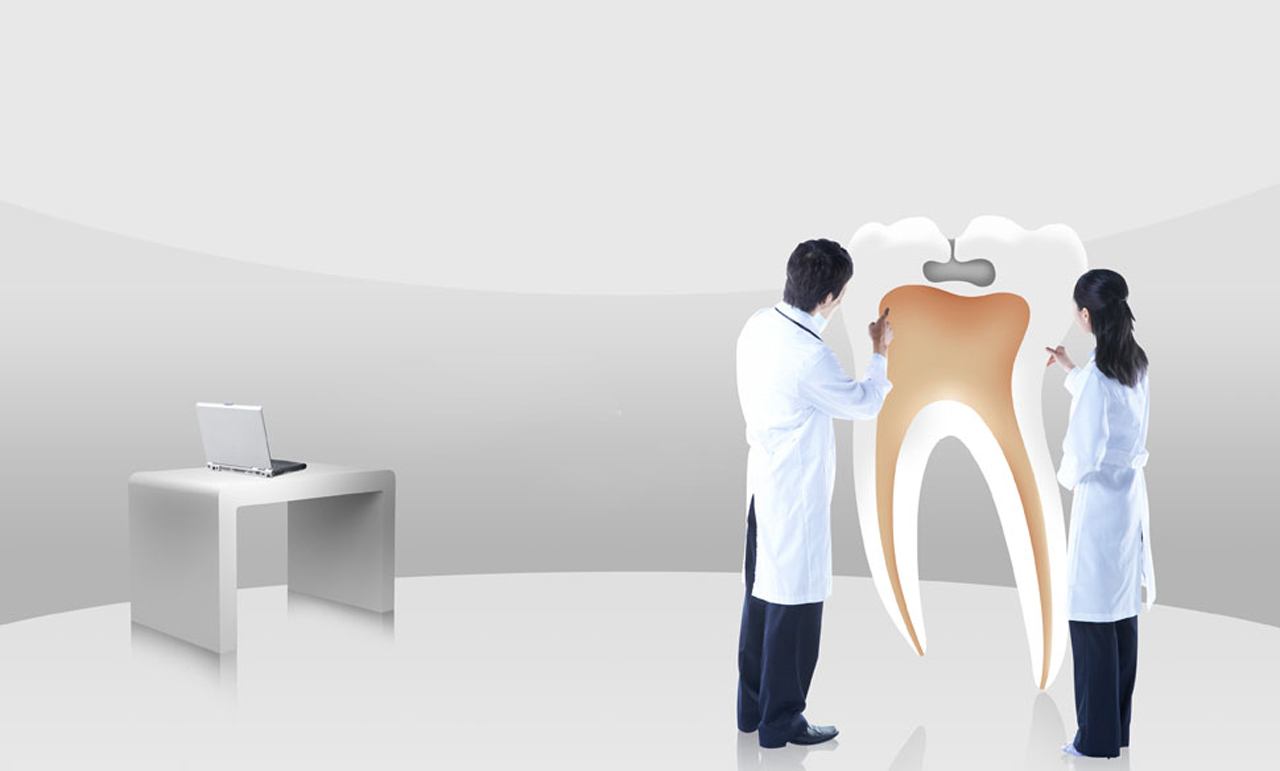 THE TRAIN TRAIN HSR PPT TEMPLATE
齿科医疗研讨PPT模版
汇报人：xiazaii
时间：XX年XX月
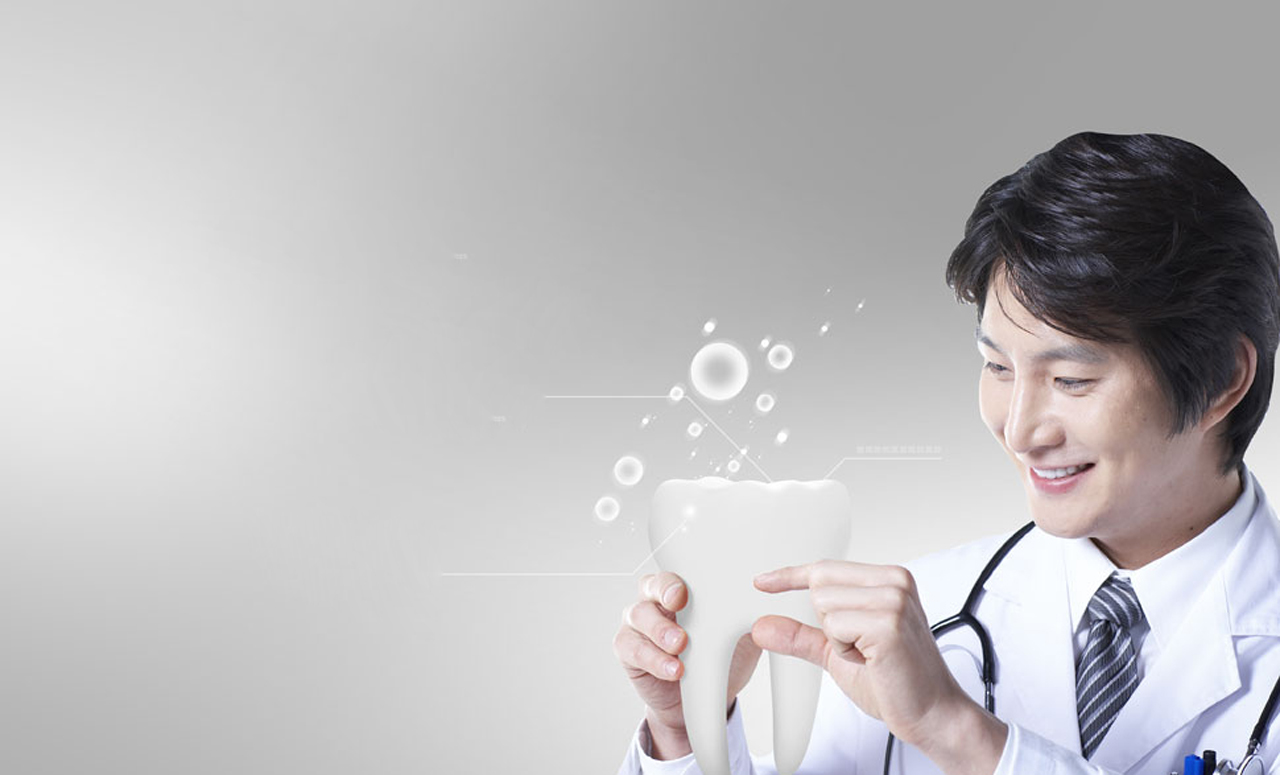 CONTENT
01
年度工作概述
ANNUAL WORK SUMMARY
02
工作完成情况
COMPLETION OF WORK
03
成功项目展示
SUCCESSFUL PROJECT
04
工作存在不足
THERE IS NOT ENOUGH WORK
05
明年工作计划
NEXT YEAR WORK PLAN
PART
ONE
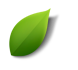 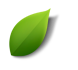 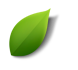 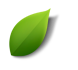 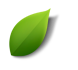 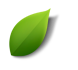 年度工作概述
ANNUAL WORK SUMMARY
工作概述
添加小标题
点击输入简要文字内容，概括精炼言简意赅的说明分项内容。
添加文字
添加文字
添加文字
添加文字
点击添加小标题
点击添加小标题
点击添加小标题
点击添加小标题
点击输入简要文字内容，概括精炼言简意赅的说明分项内容。
点击输入简要文字内容，概括精炼言简意赅的说明分项内容。
点击输入简要文字内容，概括精炼言简意赅的说明分项内容。
点击输入简要文字内容，概括精炼言简意赅的说明分项内容。
4
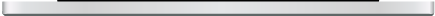 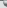 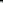 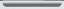 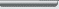 具体工作明细
点击添加小标题
点击输入简要文字内容，概括精炼言简意赅的说明分项内容。点击输入简要文字内容，概括精炼言简意赅的说明分项内容
点击添加小标题
点击输入简要文字内容，概括精炼言简意赅的说明分项内容。点击输入简要文字内容，概括精炼言简意赅的说明分项内容
点击添加小标题
点击输入简要文字内容，概括精炼言简意赅的说明分项内容。点击输入简要文字内容，概括精炼言简意赅的说明分项内容
点击添加小标题
点击输入简要文字内容，概括精炼言简意赅的说明分项内容。点击输入简要文字内容，概括精炼言简意赅的说明分项内容
5
重点工作回顾
点击输入简要文字内容，概括精炼言简意赅的说明分项内容。点击输入简要文字内容，概括精炼言简意赅的说明分项内容。点击输入简要文字内容，概括精炼言简意赅的说明分项内容。点击输入简要文字内容，概括精炼言简意赅的说明分项内容。。点击输入简要文字内容，概括精炼言简意赅的说明分项内容。点击输入简要文字内容，概括精炼言简意赅的说明分项内容。点击输入简要文字内容，概括精炼言简意赅的说明分项内容。点击输入简要文字内容，概括精炼言简意赅的说明分项内容。。
请替换文字内容
请替换文字内容
请替换文字内容
请替换文字内容
请替换文字内容
点击输入简要文字内容，概括精炼言简意赅的说明分项内容。点击输入简要文字内容，概括精炼言简意赅的说明分项内容。
点击输入简要文字内容，概括精炼言简意赅的说明分项内容。点击输入简要文字内容，概括精炼言简意赅的说明分项内容。
点击输入简要文字内容，概括精炼言简意赅的说明分项内容。点击输入简要文字内容，概括精炼言简意赅的说明分项内容。
点击输入简要文字内容，概括精炼言简意赅的说明分项内容。点击输入简要文字内容，概括精炼言简意赅的说明分项内容。
点击输入简要文字内容，概括精炼言简意赅的说明分项内容。点击输入简要文字内容，概括精炼言简意赅的说明分项内容。
6
团队建设情况
添加标题
添加标题
点击输入简要文字内容，概括精炼言简意赅的说明分项内容。
点击输入简要文字内容，概括精炼言简意赅的说明分项内容。
添加标题
添加标题
点击输入简要文字内容，概括精炼言简意赅的说明分项内容。
点击输入简要文字内容，概括精炼言简意赅的说明分项内容。
7
PART
TWO
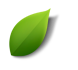 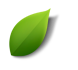 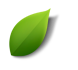 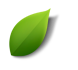 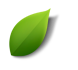 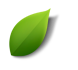 工作完成情况
COMPLETION OF WORK
年度计划完成
单击此处添加标题
点击输入简要文字内容，概括精炼言简意赅的说明分项内容。点击输入简要文字内容，概括精炼言简意赅的说明分项内容。
89%
87%
81%
80%
78%
50%
38%
35%
35%
30%
30%
20%
一月
二月
三月
四月
五月
六月
七月
八月
九月
十月
十一月
十二月
9
工作达标情况
添加标题
点击输入简要文字内容，概括精炼言简意赅的说明分项内容。
添加标题
点击输入简要文字内容，概括精炼言简意赅的说明分项内容。
添加标题
点击输入简要文字内容，概括精炼言简意赅的说明分项内容。
单击此处
添加名称
添加标题
添加标题
点击输入简要文字内容，概括精炼言简意赅的说明分项内容。
点击输入简要文字内容，概括精炼言简意赅的说明分项内容。
10
季度业绩汇总
01
添加标题
添加标题
添加标题
您的内容打在这里，或者通过复制您的文本后，并选择只保留文字。
您的内容打在这里，或者通过复制您的文本后，并选择只保留文字。
您的内容打在这里，或者通过复制您的文本后，并选择只保留文字。
02
03
11
月度指标达成
添加标题
添加标题
添加标题
添加标题
单击此处添加文本
单击此处添加文本
单击此处添加文本
单击此处添加文本
单击此处添加文本
单击此处添加文本
单击此处添加文本
单击此处添加文本
单击此处添加文本
单击此处添加文本
单击此处添加文本
单击此处添加文本
在这里输入您的详细研究信息，在这里输入您的详细研究信息，在这里输入您的详细研究信息，在这里输入您的详细研究信息，在这里输入您的详细研究信息，在这里输入您的详细研究信息，在这里输入您的详细研究信息，在这里输入您的详细研究信息。
12
PART
THREE
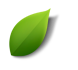 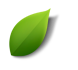 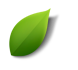 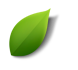 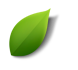 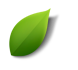 成功项目展示
SUCCESSFUL PROJECT
总体数据统计
添加标题
添加标题
添加标题
添加标题
全国现状
地区现状
您的内容打在这里，或者通过复制您的文本后，并选择只保留文字。
您的内容打在这里，或者通过复制您的文本后，并选择只保留文字。
您的内容打在这里，或者通过复制您的文本后，并选择只保留文字。
您的内容打在这里，或者通过复制您的文本后，并选择只保留文字。
在此录入上述图表的综合描述说明，在此录入上述图表的综合描述说明，在此录入上述图表的综合描述说明，在此录入上述图表的综合描述说明，在此录入上述图表的综合描述说明。在此录入上述图表的综合描述说明，在此录入上述图表的综合描述说明，在此录入上述图表的综合描述说明，在此录入上述图表的综合描述说明，
14
获得成绩与经验
所有文字都可以随意更改成您的文字内容
所有文字都可以随意更改成您的文字内容
所有文字都可以随意更改成您的文字内容
输入标题
输入标题
输入标题
输入标题
15
输入标题
输入标题
输入标题
输入标题
所有文字都可以随意更改成您的文字内容
所有文字都可以随意更改成您的文字内容
所有文字都可以随意更改成您的文字内容
所有文字都可以随意更改成您的文字内容
已完成项目汇总
添加标题
单击添加详细文字说明，或复制文本黏贴自此右键只保留文字
添加标题
添加标题
单击添加详细文字说明，或复制文本黏贴自此右键只保留文字
单击添加详细文字说明，或复制文本黏贴自此右键只保留文字
添加标题
单击添加详细文字说明，或复制文本黏贴自此右键只保留文字
添加标题
16
单击添加详细文字说明，或复制文本黏贴自此右键只保留文字
完成项目展示
添加标题
添加标题
25%
50%
在此点击添加图片的描述内容详情在此点击添加图片内容详情在此点击添加图片
在此点击添加图片的描述内容详情在此点击添加图片内容详情在此点击添加图片
添加标题
添加标题
75%
100%
在此点击添加图片的描述内容详情在此点击添加图片内容详情在此点击添加图片
在此点击添加图片的描述内容详情在此点击添加图片内容详情在此点击添加图片
17
重点项目展望
点击请替换文字内容
点击请替换文字内容
点击请替换文字内容
点击请替换文字内容
点击请替换文字内容
点击输入简要文字内容，概括精炼言简意赅的说明分项内容。
点击输入简要文字内容，概括精炼言简意赅的说明分项内容。
点击输入简要文字内容，概括精炼言简意赅的说明分项内容。
点击输入简要文字内容，概括精炼言简意赅的说明分项内容。
点击输入简要文字内容，概括精炼言简意赅的说明分项内容。
Portfolio 4
请替换文字内容，点击添加相关标题文字，修改文字内容，也可以直接复制你的内容到此。请替换文字内容，点击添加相关标题文字，修改文字内容，也可以直接复制你的内容到此。
18
PART
FOUR
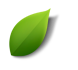 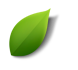 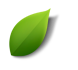 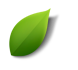 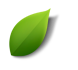 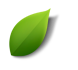 工作存在不足
THERE IS NOT ENOUGH WORK
认识上的不足
点击添加小标题
2014
点击添加副标题
点击输入简要文字内容，概括精炼言简意赅的说明分项内容。
2015
2013
2016
点击输入简要文字内容，概括精炼言简意赅的说明分项内容。
点击输入简要文字内容，概括精炼言简意赅的说明分项内容。
点击输入简要文字内容，概括精炼言简意赅的说明分项内容。
20
管理上的不足
01
02
03
点击请替换文字内容
点击请替换文字内容
点击请替换文字内容
点击输入简要文字内容，概括精炼言简意赅的说明分项内容。
点击输入简要文字内容，概括精炼言简意赅的说明分项内容。
点击输入简要文字内容，概括精炼言简意赅的说明分项内容。
21
执行力的问题
点击输入简要文字内容，概括精炼言简意赅的说明分项内容。
点击输入简要文字内容，概括精炼言简意赅的说明分项内容。
添加标题
点击输入简要文字内容，概括精炼言简意赅的说明分项内容。
添加标题
点击输入简要文字内容，概括精炼言简意赅的说明分项内容。
添加标题
添加标题
22
改善不足的对策
添加标题
添加标题
添加标题
添加标题
点击输入简要文字内容，概括精炼言简意赅的说明分项内容。
点击输入简要文字内容，概括精炼言简意赅的说明分项内容。
点击输入简要文字内容，概括精炼言简意赅的说明分项内容。
点击输入简要文字内容，概括精炼言简意赅的说明分项内容。
23
具体改善方法
添加标题
添加标题
点击输入简要文字内容，概括精炼言简意赅的说明分项内容。
点击输入简要文字内容，概括精炼言简意赅的说明分项内容。
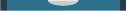 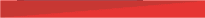 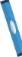 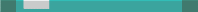 添加标题
添加标题
点击输入简要文字内容，概括精炼言简意赅的说明分项内容。
点击输入简要文字内容，概括精炼言简意赅的说明分项内容。
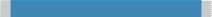 24
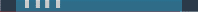 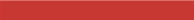 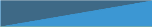 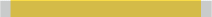 PART
FIVE
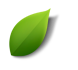 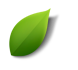 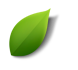 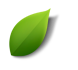 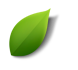 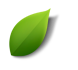 明年工作计划
NEXT YEAR WORK PLAN
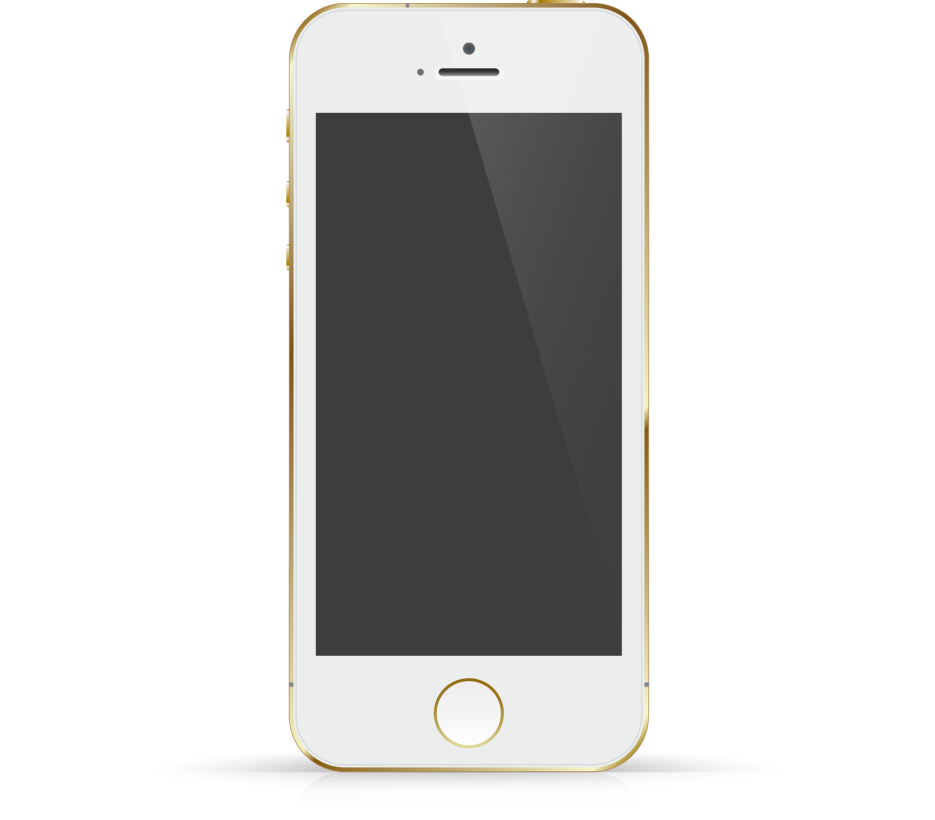 计划总体思路
请替换文字内容
点击输入简要文字内容，概括精炼言简意赅的说明分项内容。  点击输入简要文字内容，概括精炼言简意赅的说明分项内容。
请替换文字内容
点击输入简要文字内容，概括精炼言简意赅的说明分项内容。  点击输入简要文字内容，概括精炼言简意赅的说明分项内容。
请替换文字内容
点击输入简要文字内容，概括精炼言简意赅的说明分项内容。  点击输入简要文字内容，概括精炼言简意赅的说明分项内容。
26
具体目标规划
添加标题
点击输入简要文字内容，概括精炼言简意赅的说明分项内容。点击输入简要文字内容，概括精炼言简意赅的说明分项内容。点击输入简要文字内容，概括精炼言简意赅的说明分项内容。
添加标题
添加标题
添加标题
添加标题
添加标题
点击输入简要文字内容，概括精炼言简意赅的说明分项内容。
点击输入简要文字内容，概括精炼言简意赅的说明分项内容。
点击输入简要文字内容，概括精炼言简意赅的说明分项内容。
点击输入简要文字内容，概括精炼言简意赅的说明分项内容。
点击输入简要文字内容，概括精炼言简意赅的说明分项内容。
添加标题
27
计划实施阶段
请替换文字内容
请替换文字内容
请替换文字内容
点击输入简要文字内容，概括精炼言简意赅的说明分项内容。
点击输入简要文字内容，概括精炼言简意赅的说明分项内容。
请替换文字内容
请替换文字内容
点击输入简要文字内容，概括精炼言简意赅的说明分项内容。
点击输入简要文字内容，概括精炼言简意赅的说明分项内容。
28
能力提升计划
添加小标题
添加小标题
添加小标题
添加小标题
添加小标题
点击输入简要文字内容，概括精炼言简意赅的说明分项内容。
点击输入简要文字内容，概括精炼言简意赅的说明分项内容。
点击输入简要文字内容，概括精炼言简意赅的说明分项内容。
点击输入简要文字内容，概括精炼言简意赅的说明分项内容。
点击输入简要文字内容，概括精炼言简意赅的说明分项内容。
29
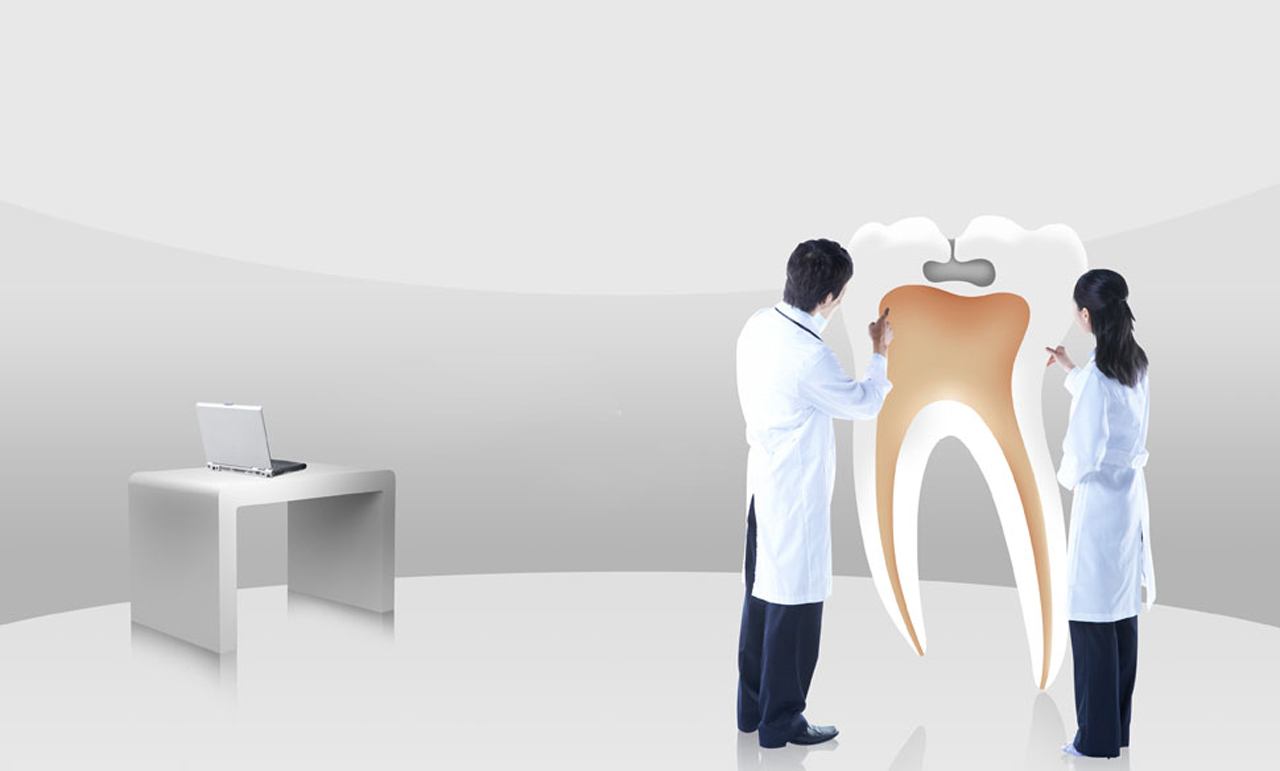 感谢聆听，批评指导
THANK YOU
汇报人：xiazaii
时间：XX年XX月